Aspire to Achieve
Revision Techniques Evening
For Parents

Wednesday 21st October, 2015
6.30-7.30pm.
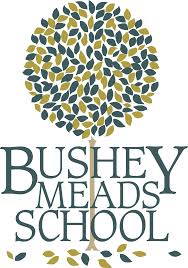 Ideas and techniques to help you support your child’s revision to achieve their potential
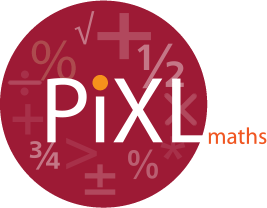 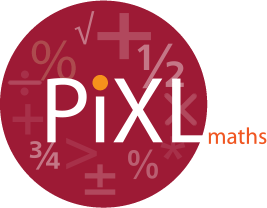 In Your Revision Packs….
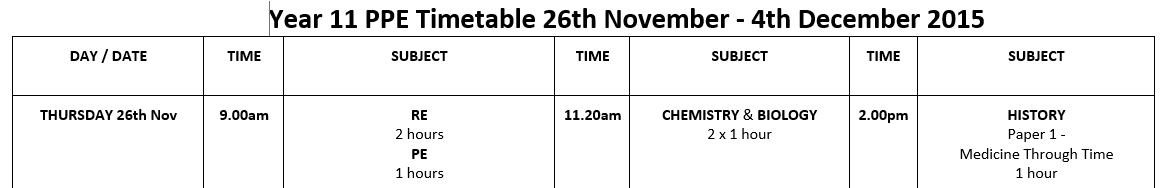 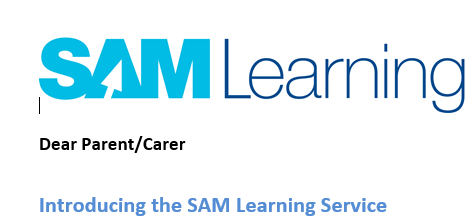 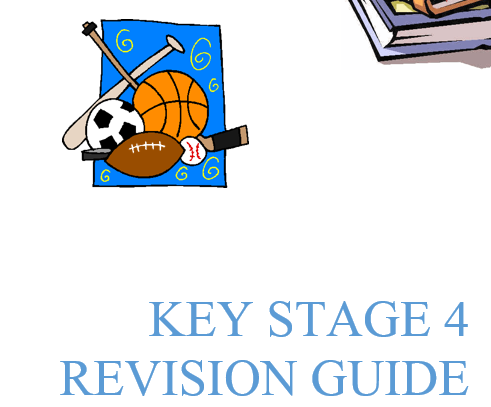 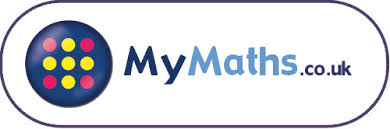 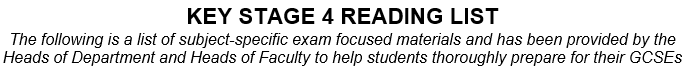 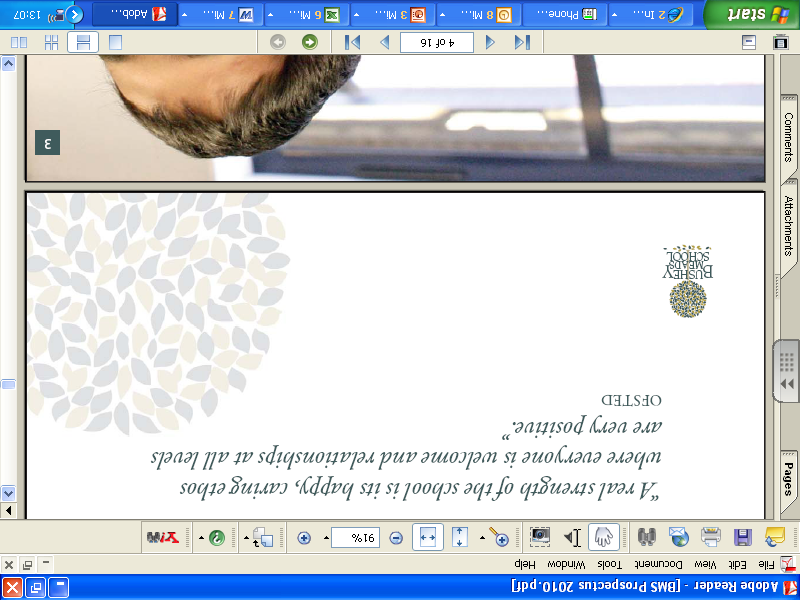 Important Dates
Wednesday 4 November – Year 11 Parents’ Evening

10 November – 6th Form Open Evening

26 November - Pre-Public Examinations begin 

11 December - 6th Form Taster Day

PPE Results first week back in January

Summer exams May and June 2015

Results 25th August 2015
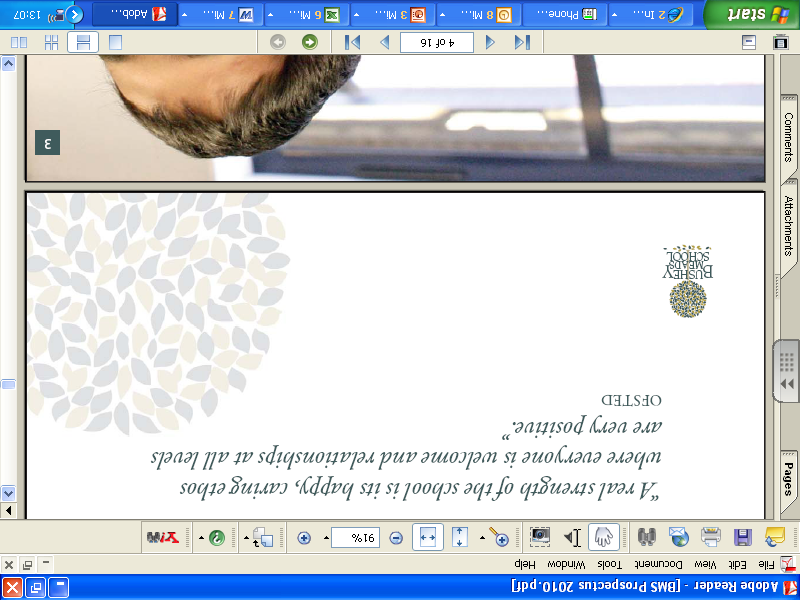 What is Revision?
Revision is another word for reviewing or re-visiting.
It allows students to:
reinforce school learning;
quickly identify what they don’t know….and more importantly, what they do know;
make links with other learning and check understanding;
practise applying all that knowledge and those skills under timed conditions-ready for the way it will be tested in an exam.
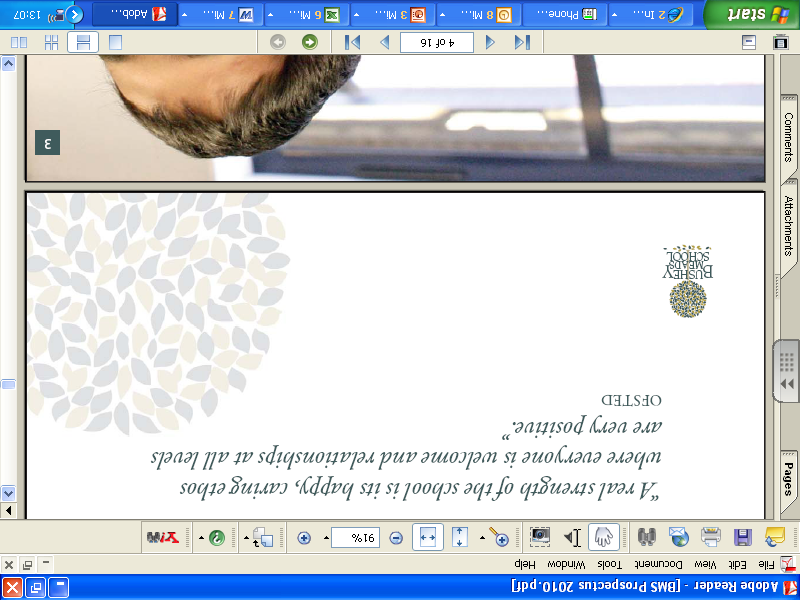 You make the difference!
‘The Campaign for Learning’ found that parental / adult support is 8 times more important in determining a child’s academic success than social class.
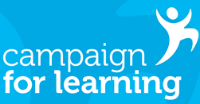 The Good News!
….is that you don’t need to be an expert in any of the subjects your child chooses to make a real difference. You also don’t need to give up your life and other responsibilities – you just need to know how best to spend the time you do have.

Your support, encouragement and interest can make a spectacular difference to your child’s motivation and ability to cope with the academic and organisational demands of the exam period.
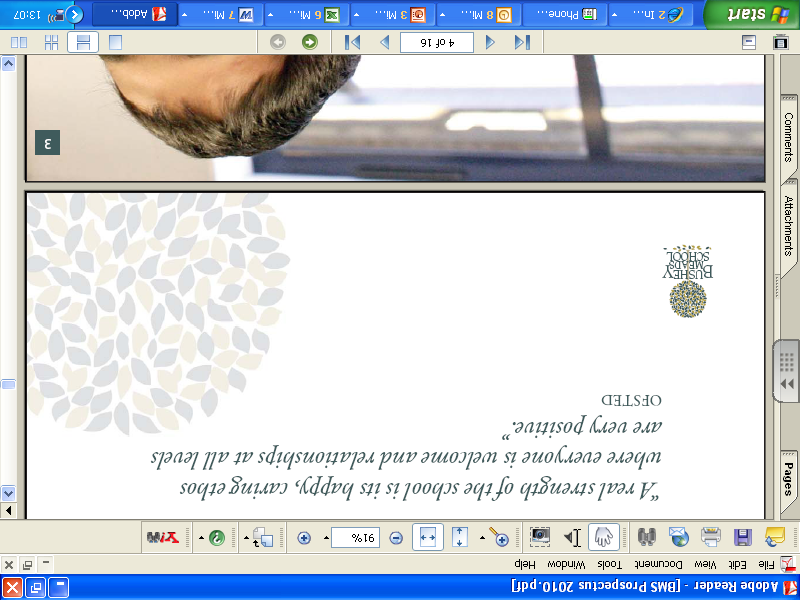 We learn….
The Learning Pyramid
10% of what we read
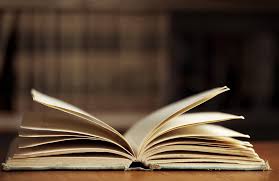 20 % of what we hear
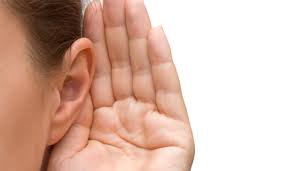 30 % of what we see
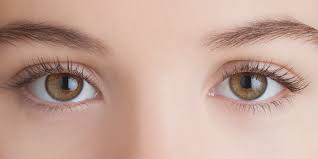 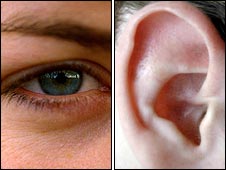 50 % of what we see and hear
70 % of what we discuss
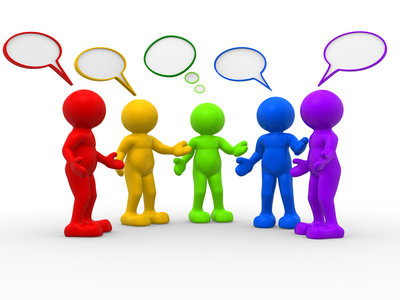 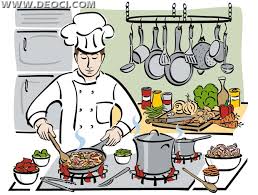 80 % of what we experience
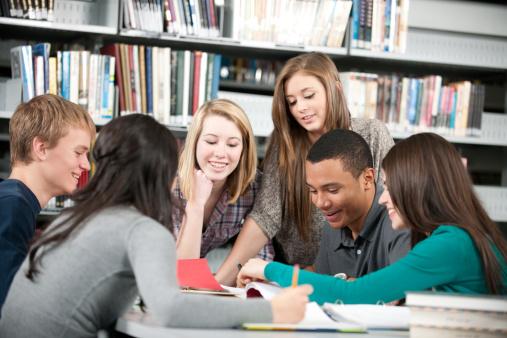 95 % of what we teach others
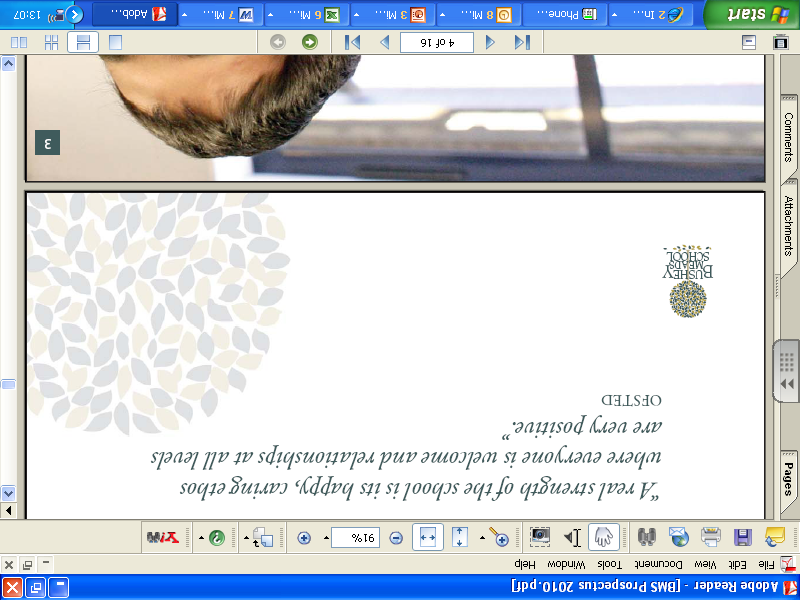 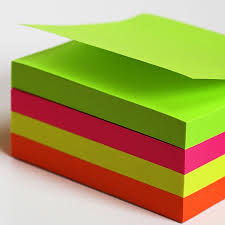 So...the practical advice
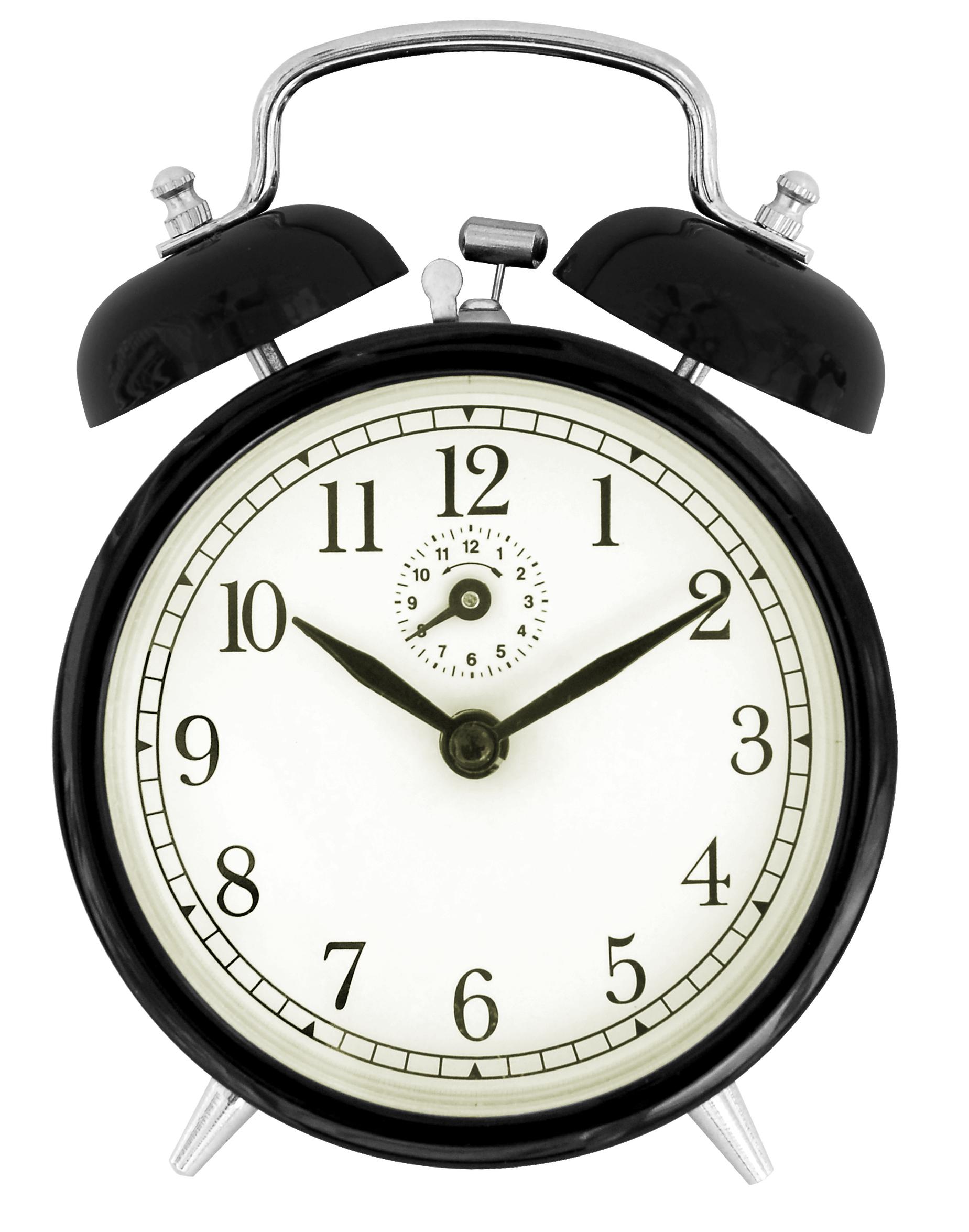 highlighters
computer access
past papers
revision guides
text-books
index cards
paper
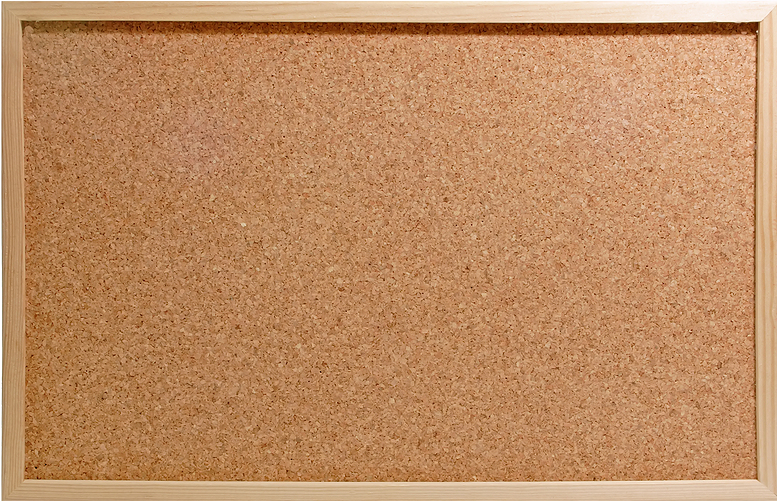 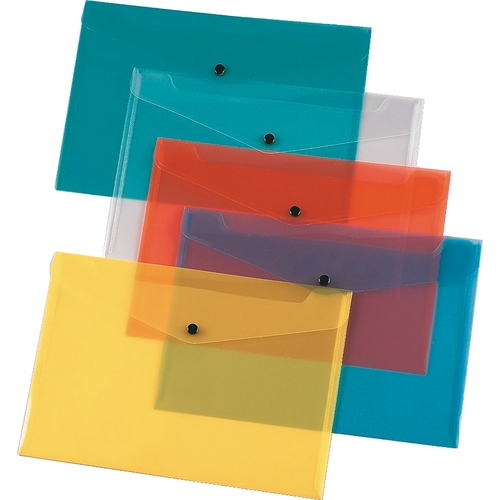 bag/box
coloured pens
post-its
lamp
calculator
pin-board
diary
notebooks
watch
alarm clock
A Revision toolkit:
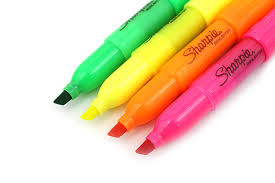 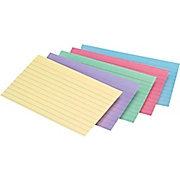 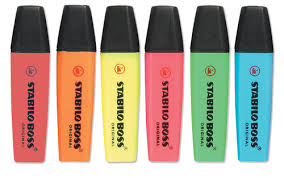 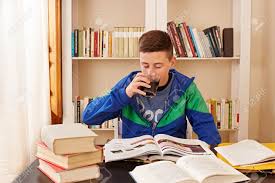 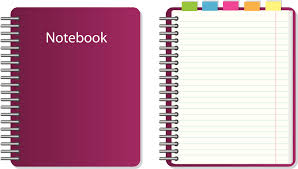 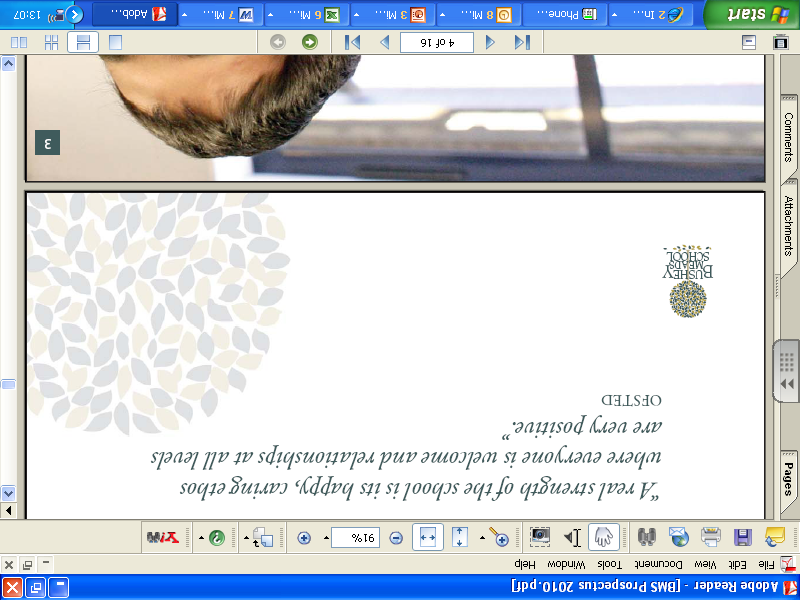 The Challenges
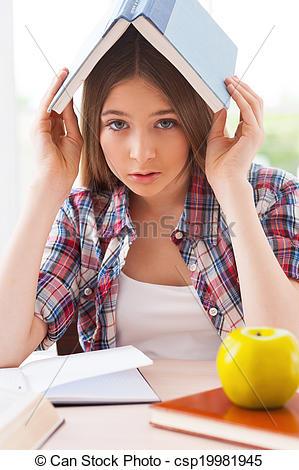 Short term pain-long term gain?
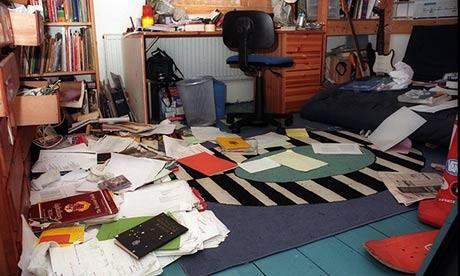 Students will differ in their ability to take responsibility for their learning, organisational skills and levels of motivation.
[Speaker Notes: One of the hardest demands on students is that of understanding the long-term importance of doing the best they can, and learning to shelve short-term fun at times in the interest of long-term benefits (not easy even for adults)
Students will also differ in their levels of maturity,]
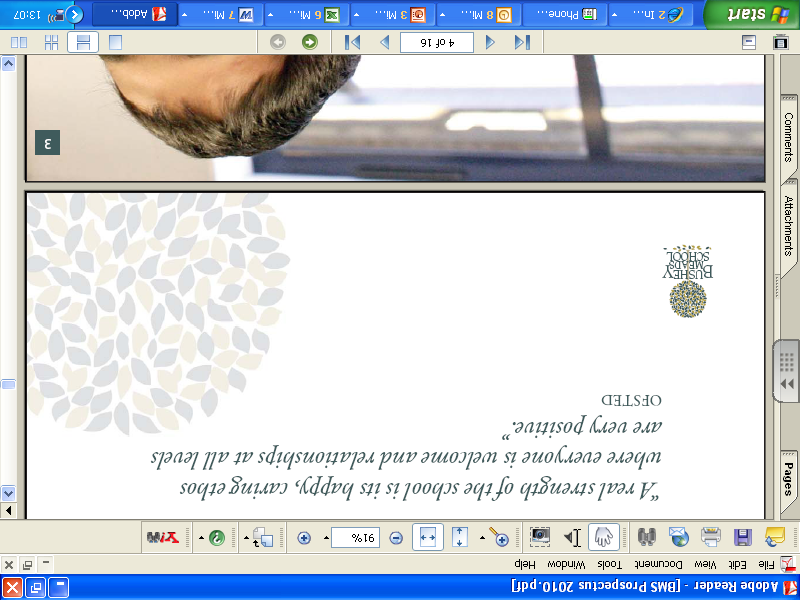 Does your child have a quiet, dedicated space to work in?
Revision starts early.
‘Snack, don’t binge!’- Studies show that ‘cramming’ or bingeing on learning isn’t as successful as snacking. Students do significantly better if they regularly review their learning.

20-30 mins spells work best.
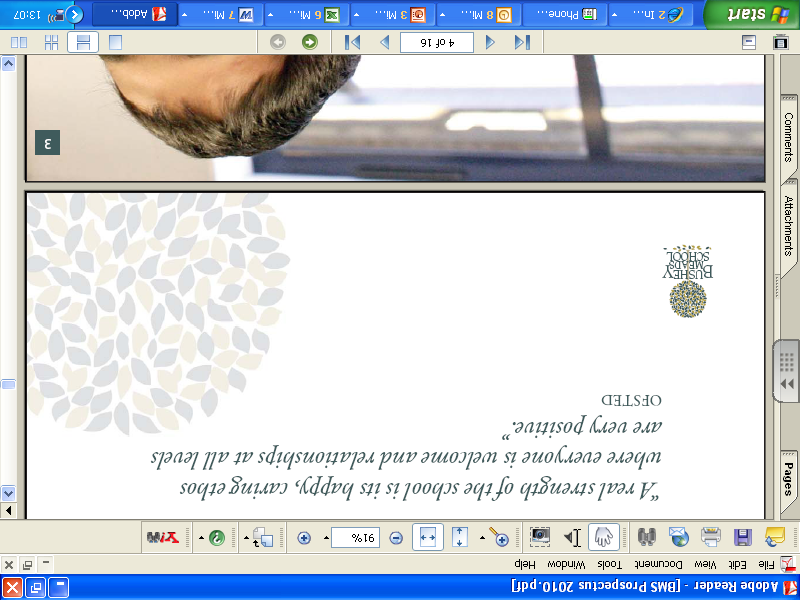 Fix your dashboard
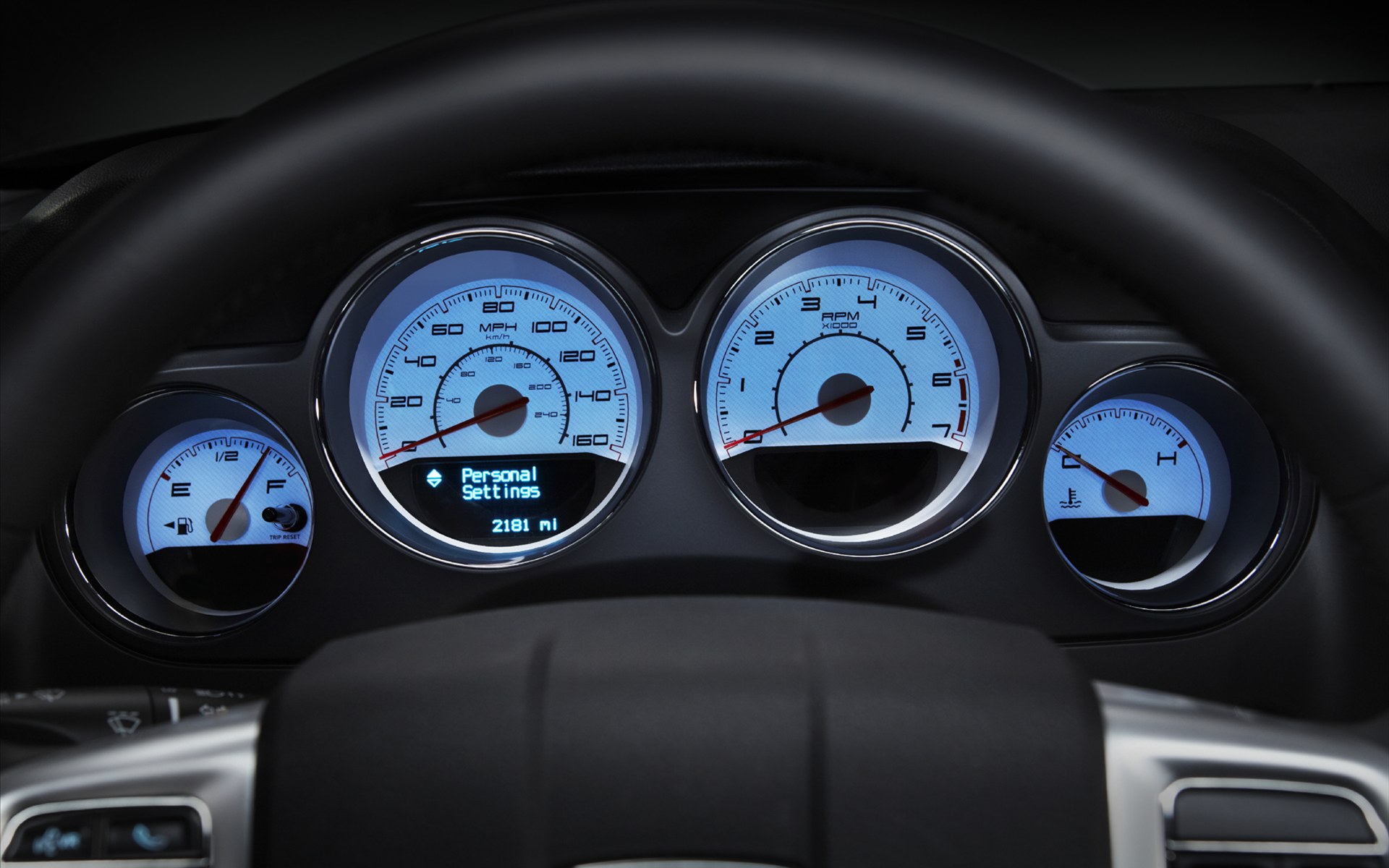 Growth Mindset
Goal setting is an important motivator. Everyday, millions of people drive into work.
Their dashboard is the first thing they see on their way into work, and the last thing they see on the drive home.
You can help your child fix their mental-dashboard.
What is their goal? Why are they revising? Who inspires them?
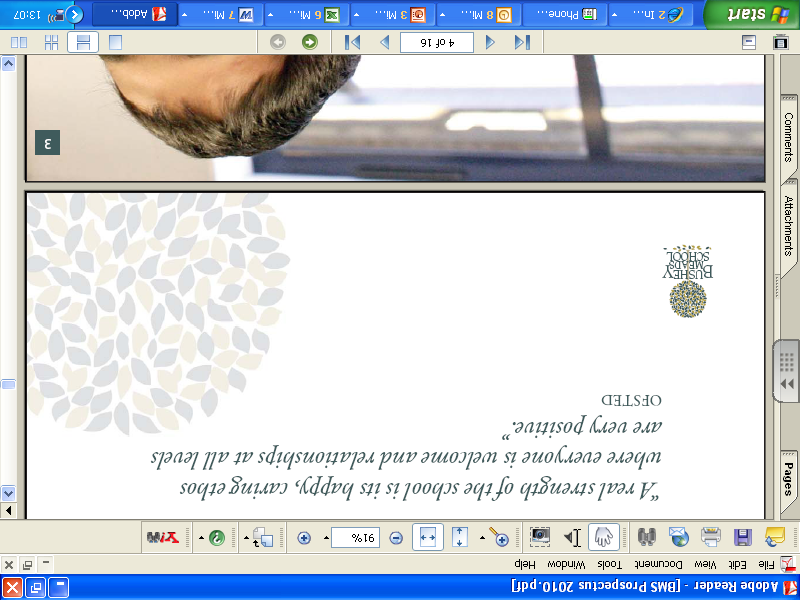 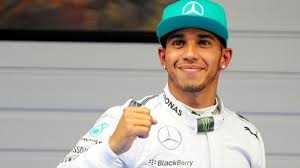 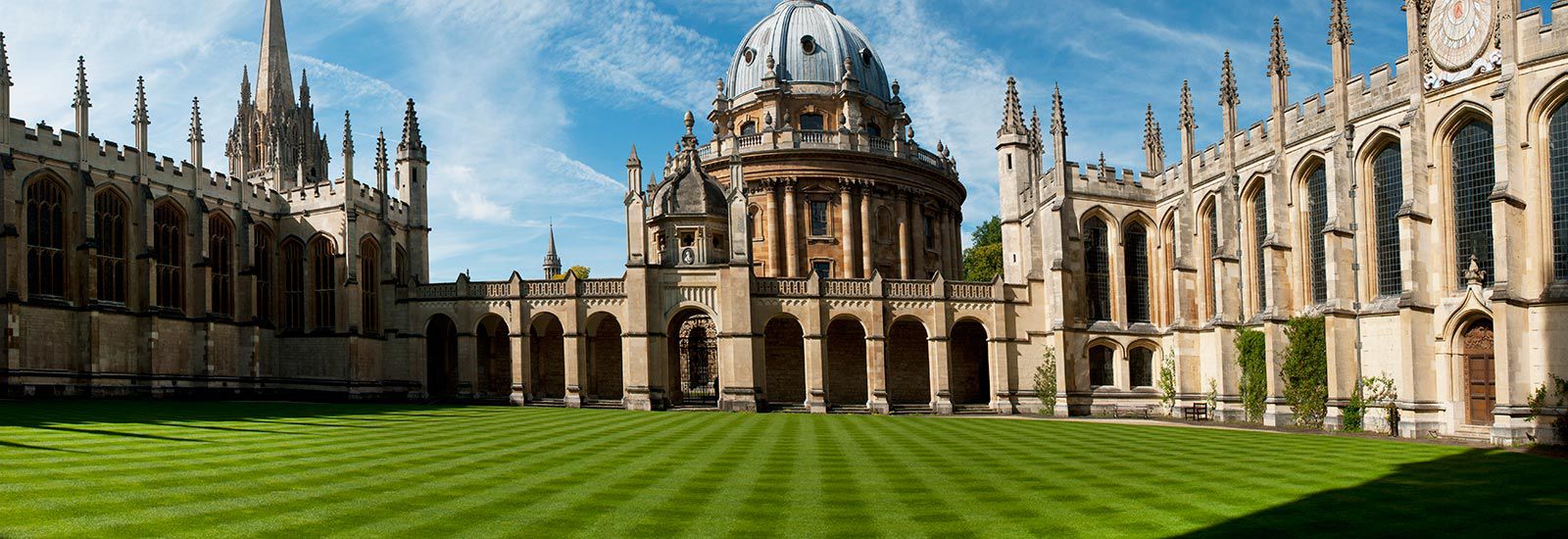 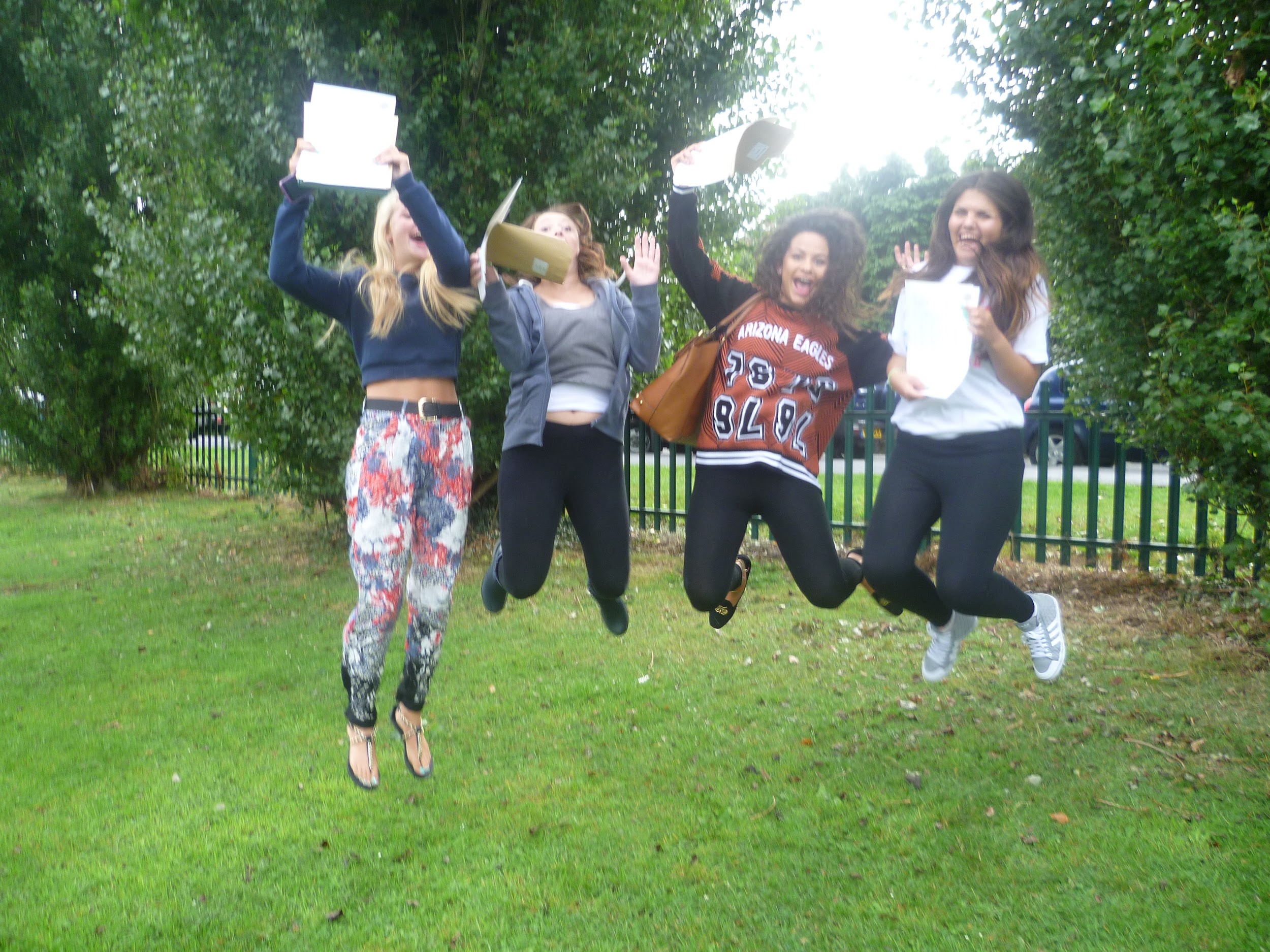 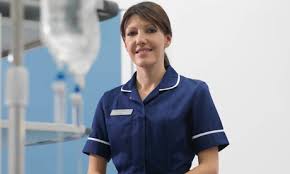 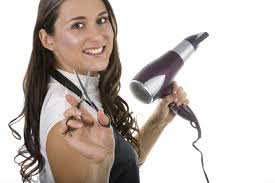 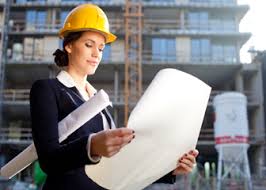 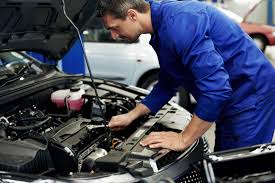 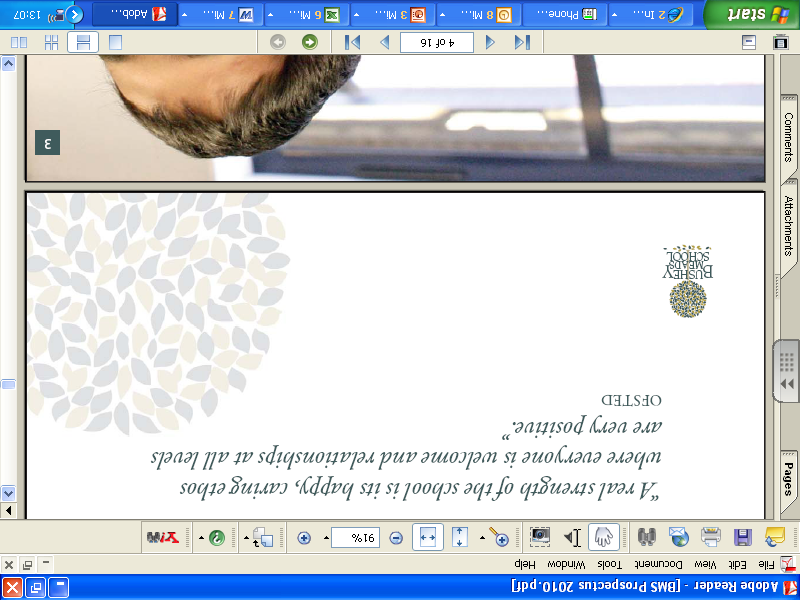 But what kind of revision is it?
Which student does better in an exam?
Student 1 conscientiously does fifteen hours revision reading through class notes.
Student 2 only does ten hours revision: two hours making mind-maps; two hours creating flashcards of key terms; three hours writing timed essays; two hours collecting together all the past papers and looking for patterns in the questions asked; half an hour doing the hardest question they could find, followed by half an hour with their teacher talking it through…. Then they spend five hours hanging out with their friends and watching TV.
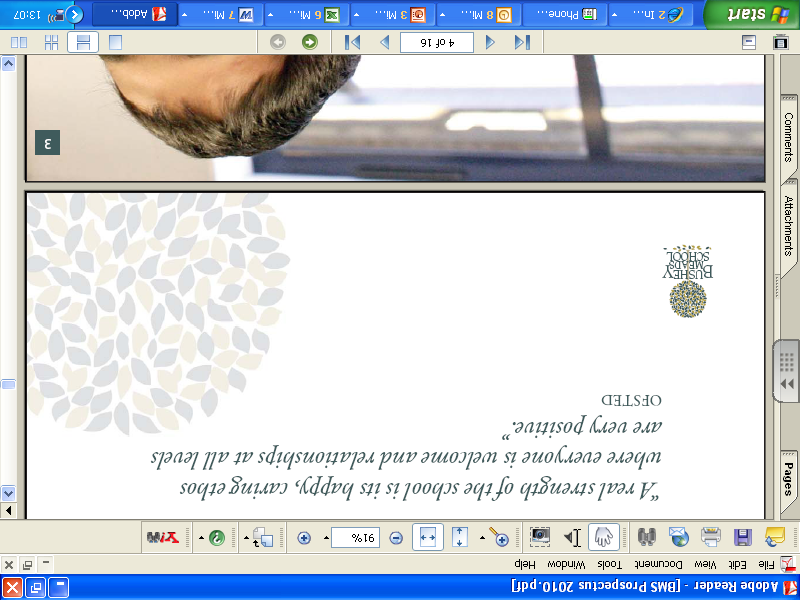 But what kind of revision is it?
Skills Development
Using a revision wall to display learning
Writing exam answers under timed conditions
reading model answers
using past papers/planning answers
Content learning:
reading notes
using text books
mind-maps / diagrams
Highlighting/colour coding
flash cards
Getting Feedback from Experts
Working with study groups/other students
Comparing model answers against your own work
Creating your own exam questions
Handing in exam work for feedback
one-to-one discussions with teachers
Working out the best time for revising...and sticking to it!
Short bursts…

--When does your child seem to work best? 
--What variables exist that you should take into 
account when preparing a revision timetable?
--What’s the prize at the end? 5 min snack 
break- an episode of Eastenders?
[Speaker Notes: If you know they have football training every thursday between 5.30 and 7.00pm, block that off on the revision timetable. Don’t allow your child to set themselves up for failure.]
A variety of revision techniques
To help you revise in a way that is best for you.
To practise revising ‘more smartly’not harder.
To learn ‘brain -friendly’ revision techniques.
Please remember,different techniques work better for different people!
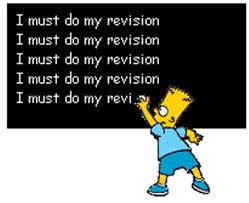 Learning by rote
Learning by rote is simply reading the text over and over until you remember it.  It is the most basic kind of revision, but without the help of other techniques may not be very effective and it can be very boring.  There are a few students with excellent auditory memories, who can learn effectively this way.
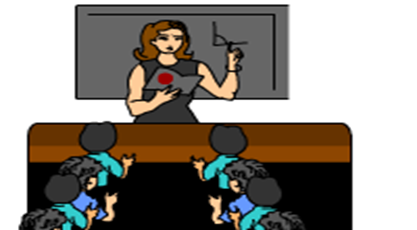 By Rote
Read it again and again and again and again and again and again and again and again and again and again and again and again and again and again and again and again and again and again and again and again and again and again and again and again and again and again and again and again and again and again and again and again and again and again and again and again and again and again and again and
Brain friendly revision
You remember the words at the beginning and at the end, it’s the ones in the middle that get lost– why?
It helps to make categories of words in your mind – colours, modes of transport, moods etc.
It helps to make links or associations – fish, chips, peas, salt and vinegar
It helps if words are repeated – e.g. ‘the’
Some words stand out
Some words have strong emotion attached to them, e.g. ‘exams’
[Speaker Notes: Explain how it helps if you know there are for example categories]
Note making
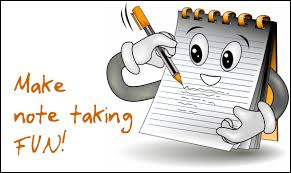 Your own notes are best.
Whilst revision guides can be useful, the more you personalise your revision the more effective it will be.
The notes you make are best. The process of making the notes is part of your revision and once you “own” the work it is easier to remember.
Chunking
Chunking is breaking up a big piece of information into smaller chunks rather like steps in a ladder.
 It can be used for numbers and words. 
Often students use bullet points to break up information.
 Try to remember this by breaking it up into chunks
The average person can take in four numbers or words at a time, can concentrate on revision for a maximum of 45 minutes at a time and remembers information best shortly before bedtime
Chunked:
Remember 4 words/numbers at a time
Revision max 45 mins.
Remember best before bedtime
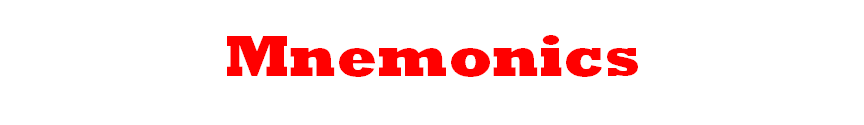 Mnemonics help you to remember by using short words that stand for something to help you.  Here is a Mnemonic for REVISION. 
Rest
Exercise
Variety
Imagination
Structure
Individual
Ongoing
Not too long
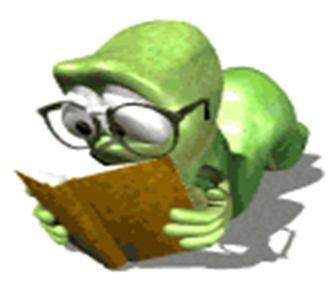 Association
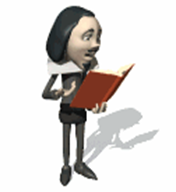 Association helps a lot of people to remember, because it is much more powerful when we use our imagination. The idea is to link objects and ideas to each other in the craziest way possible.
Mind maps (Also called Spider grams) are good for remembering topics and sub-topics, such as characters in a book.
Concept maps are good for remembering items where the order is important, such as the storyline (plot).
Mind-Maps
1.Imagine a Mind map is like a giant Spider’s Web with all the ideas around it.  The spider (or main idea) is in the middle and everything is around it.  The most important ideas are in the middle and the sub-topics go out further and further.
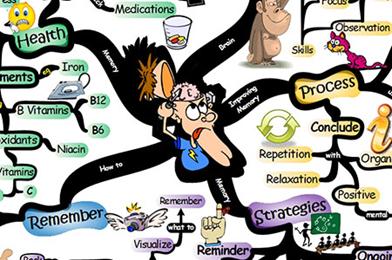 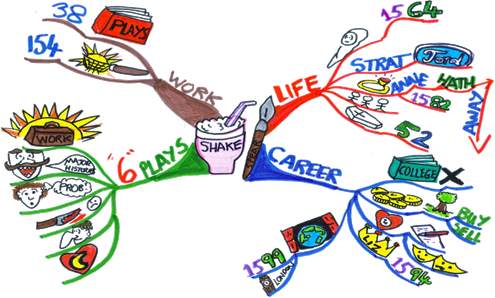 Reading out loud
Read revision  notes out loud to a particular rhythm 
Music playing in the background 
Tapping feet 
Walking calmly and steadily. This is a sort of walk and talk
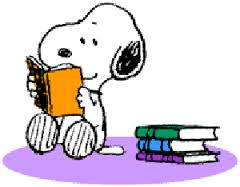 Post-its
Write information on post-it notes and place them on the wall, door, large sheets of paper etc. 
• Group various things together
• Organise them into what you
   know and don’t know – rearrange
    as you learn more
• Follow trends or themes
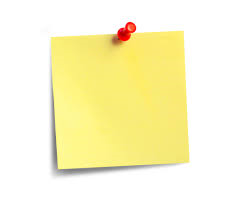 Highlighters
Use different coloured highlighters to pick out key words /themes/ideas/ points etc. Try a different
  colour for each theme or topic.
 
Or
You can use very small post-its to highlight things as you go along.
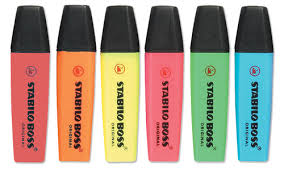 Make lists
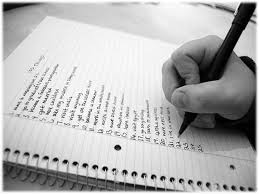 § Bullet point them
Or
1.number them
Or
a)letter them
  
According to what suits you best.
Card cover
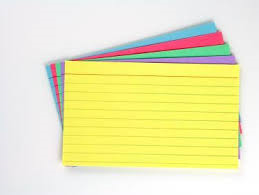 Two ways to practice with cards:
 
1.  Put the answers on the back, but you will need to remember more at once before you check
 OR
2. Use a piece of paper and move down to reveal answers as you guess the contents.
 
These techniques are very useful for checking that you know key facts.
ENGLISH
ENGLISH LANGUAGE e.g. 
Non-fiction texts: GAP - Genre + Audience + Purpose
Descriptive writing: SMILES - 
     


ENGLISH LITERATURE e.g.
S = SUBJECT - What is the poem about?
S = STRUCTURE - How is the poem set out?
S = STYLE - What techniques / poetic devices are used?
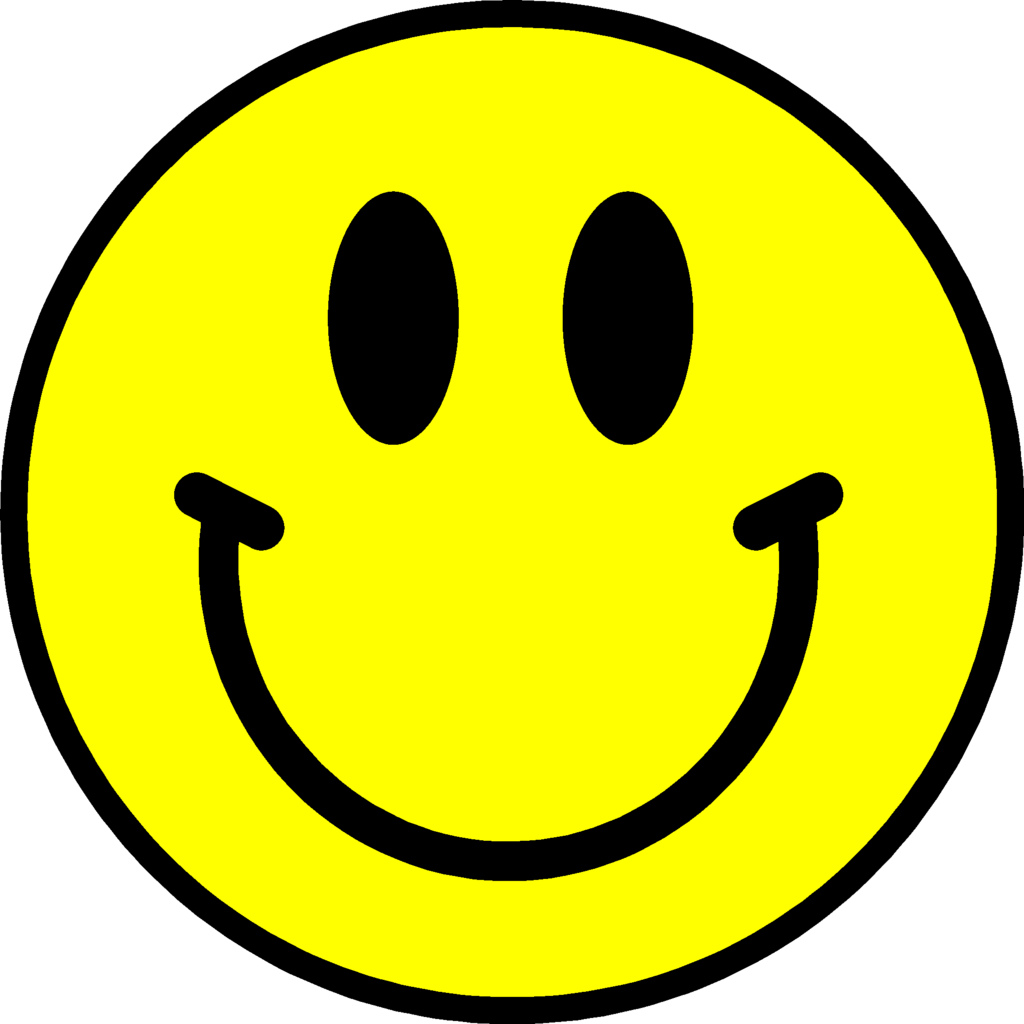 Senses
       Movement
                 Imagery
Sentence variety
           Emotive
  Language
The 3 Ss
‘Spellbound’
Why is the poem called ‘Spellbound’?

Why does the poet use repetition?

What do you think is stopping the speaker from leaving?
The night is darkening round me,
The wild winds coldly blow;
But a tyrant spell has bound me
And I cannot, cannot go.

The giant trees are bending
Their bare boughs weighed with snow.
And the storm is fast descending,
And yet I cannot go.

Clouds beyond clouds above me,
Wastes beyond wastes below;
But nothing drear can move me;
I will not, cannot go.
Additional Sources for help:

BBC Bitesize

S-Cool

Englishbiz

Universal Teacher - Andrew Moore

The British Library

The Student Room
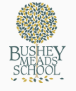 Year 11 Revision 
Two definite gems!
Mathematics
Mr Varsani
Mr Varsani
Mathswatch VLE
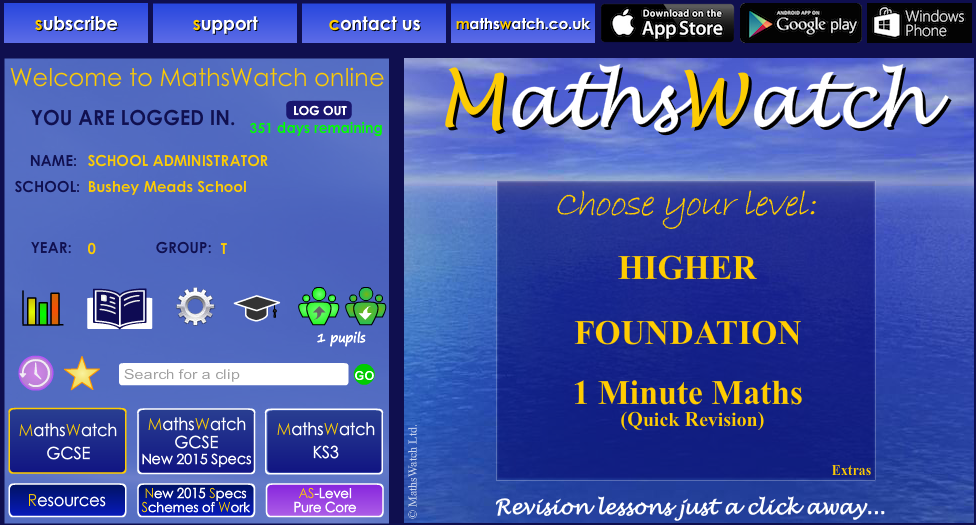 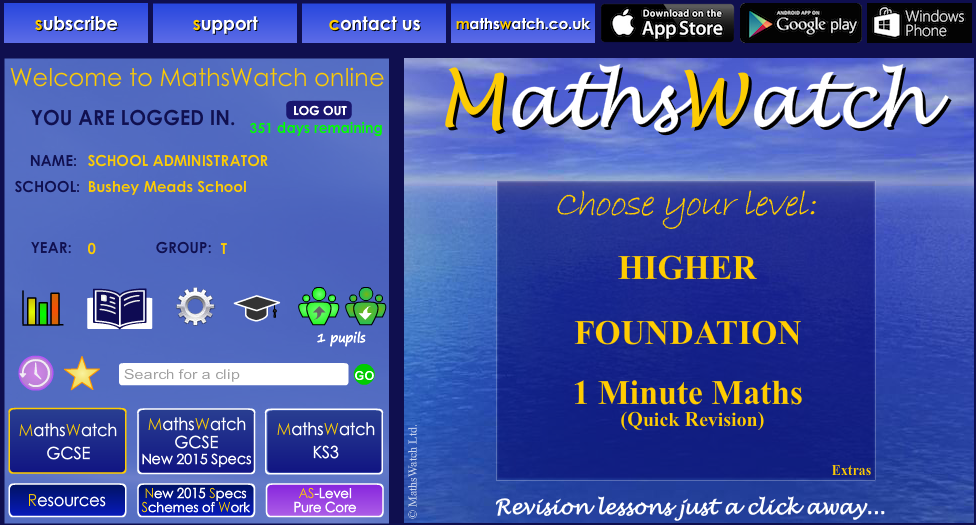 MathsWatch VLE
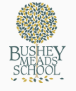 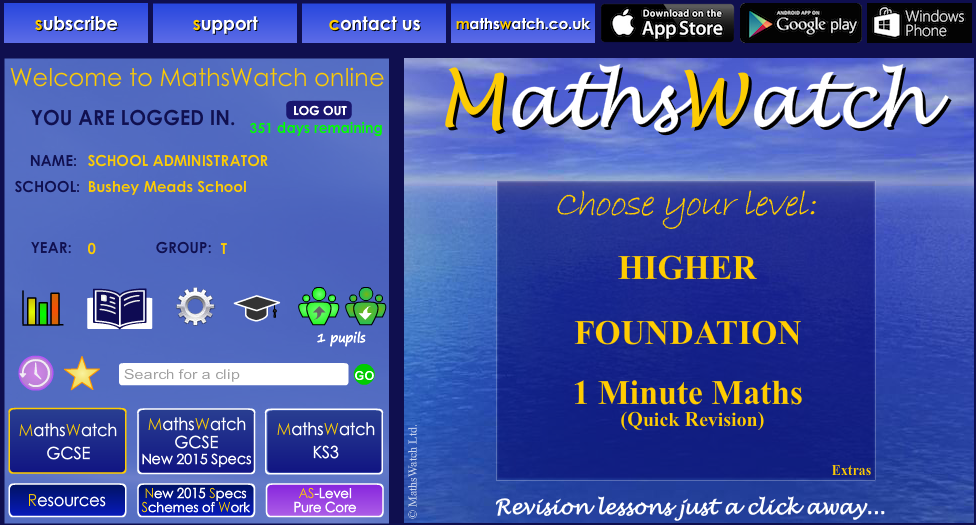 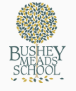 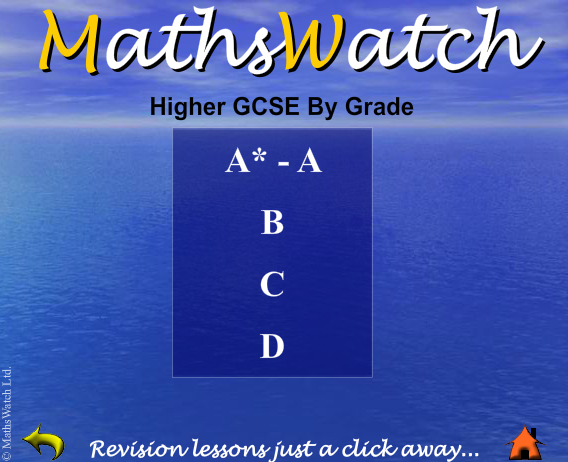 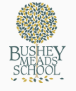 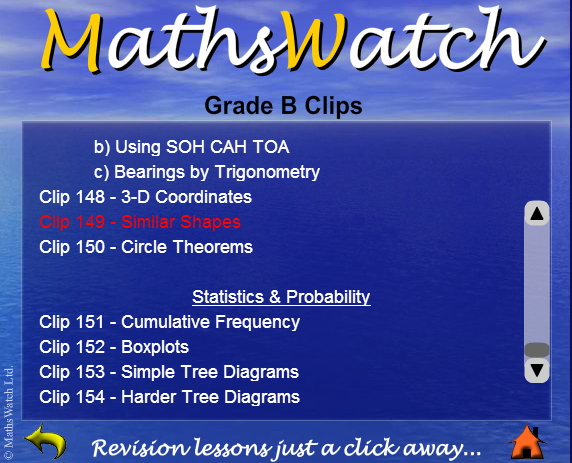 MathsWatch VLE
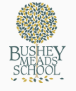 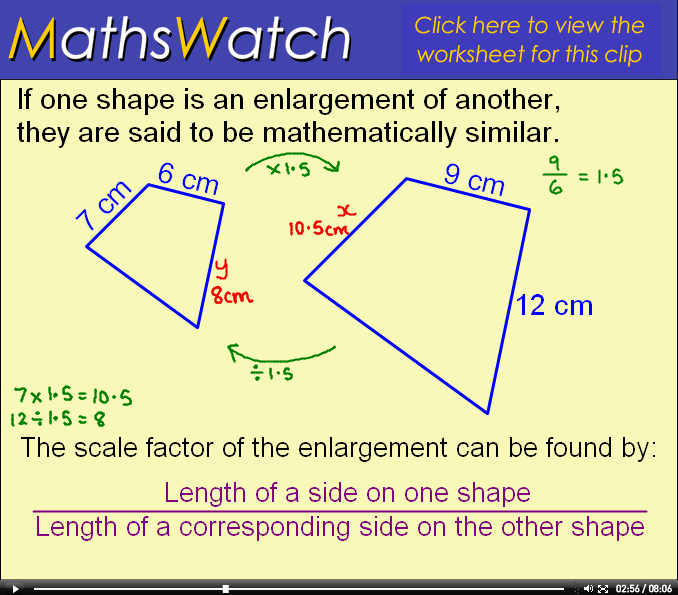 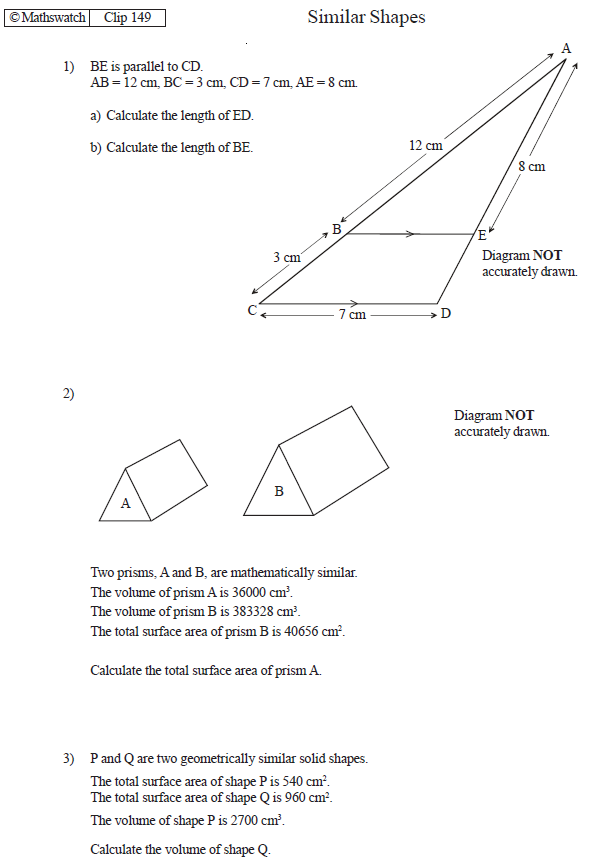 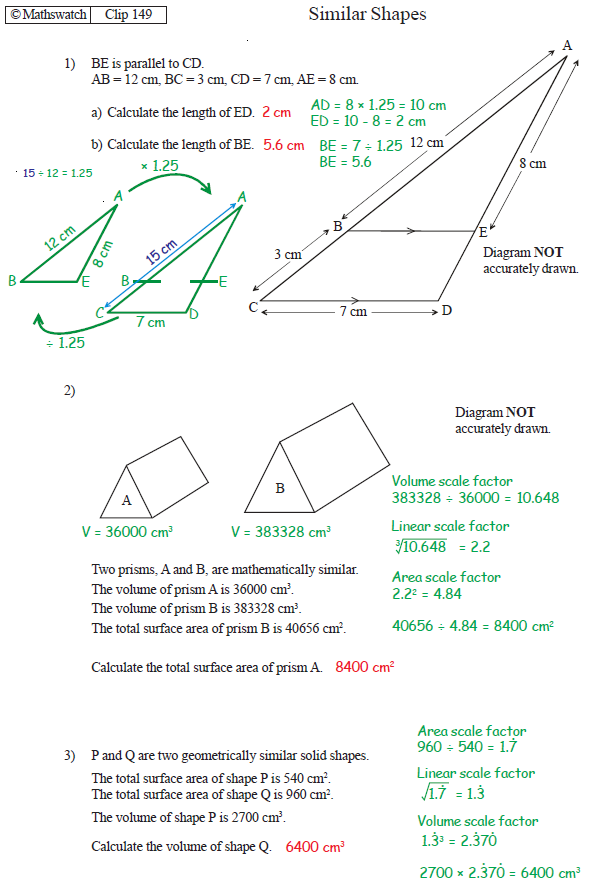 MathsWatch VLE - Tracking progress
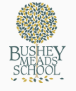 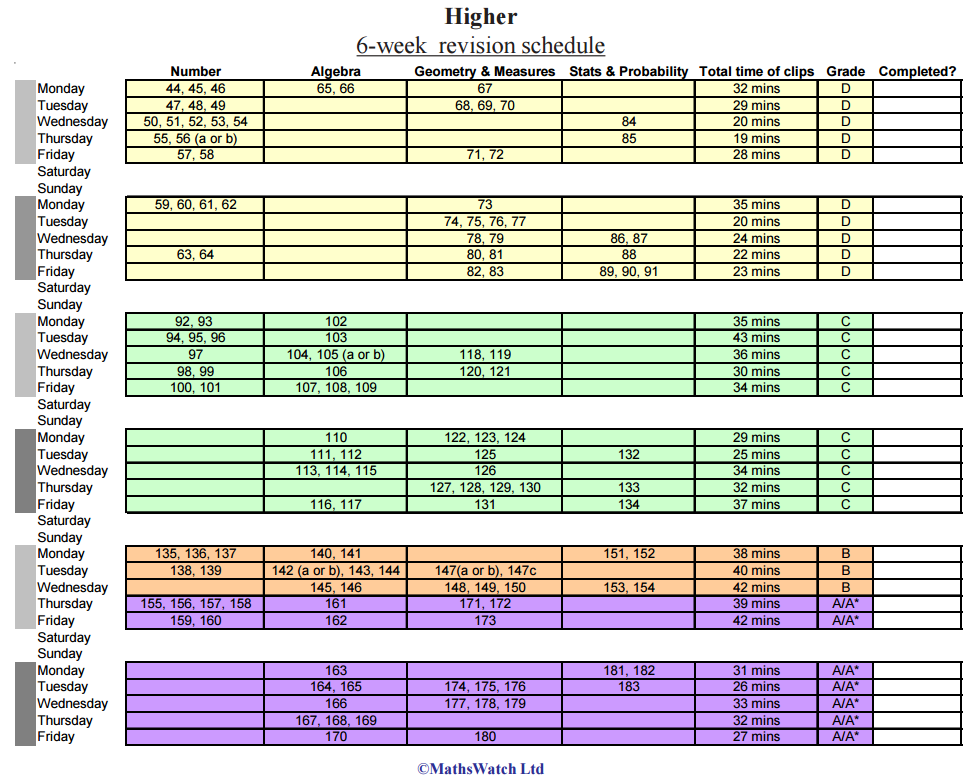 MathsWatch VLE - Tracking progress
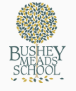 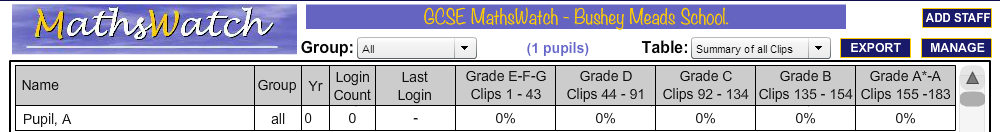 Mathswatch VLE - Key messages
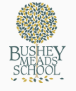 Full coverage of the skills required at GCSE level
Also available on mobiles, tablets, ipads
THE STUDENT HAS FULL CONTROL - they have access to everything and can complete anything whenever is good for them (even to and from school!). PLEASE ENCOURAGE USE.
Independent learning and improvement through the use of the video clips
Great worksheets with access to solutions for extra practice 
A great visual tracking system to show their progress
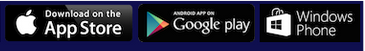 PiXL Maths App
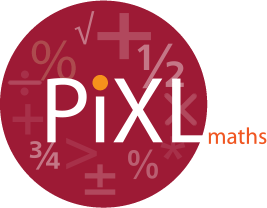 PiXL Maths App
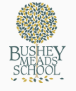 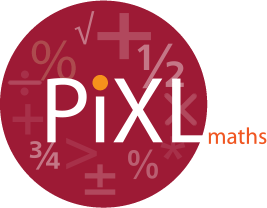 Download or open the ‘PixL Maths’ app
On the top left click on ‘Create a new account’
                                          School id: BM1031
                                                                         User ID: Your name
                                                                         Password: (create one)
                                                                         Class name: PARENTS
                                                                         Email address: (your email)                                                                
      Current year group: 11
Log in to the PiXL Maths app
Click on ‘Design a test’, ‘Number’, ‘Fractions, Decimals and percentages’, Begin Test’ and then go for it!!!
Click ‘Mark all’
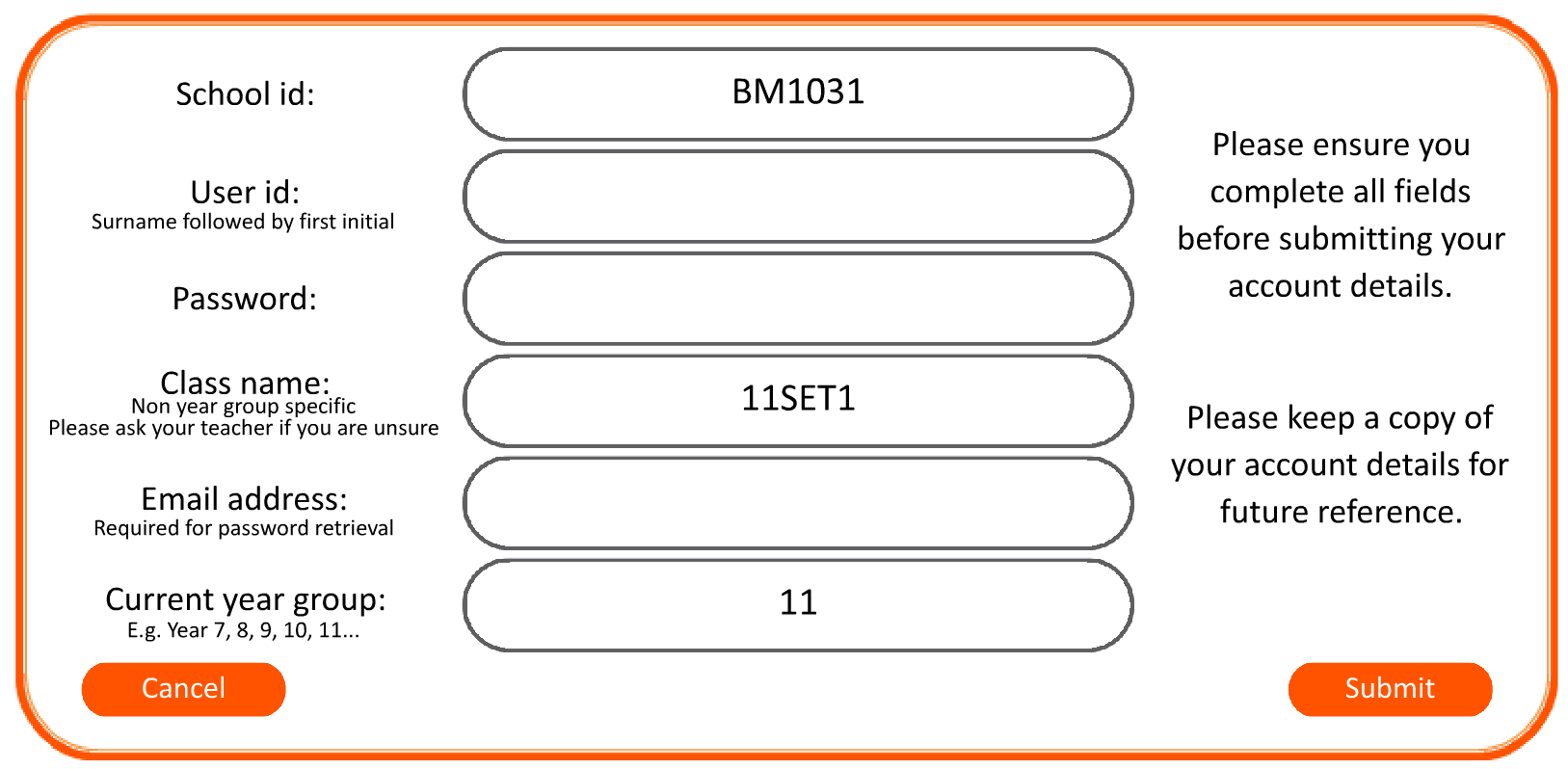 PiXL Maths App
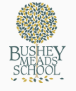 Well done!!

Now you have the app, you can play with it and ask your child to aswell!
PiXL Maths App
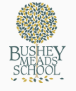 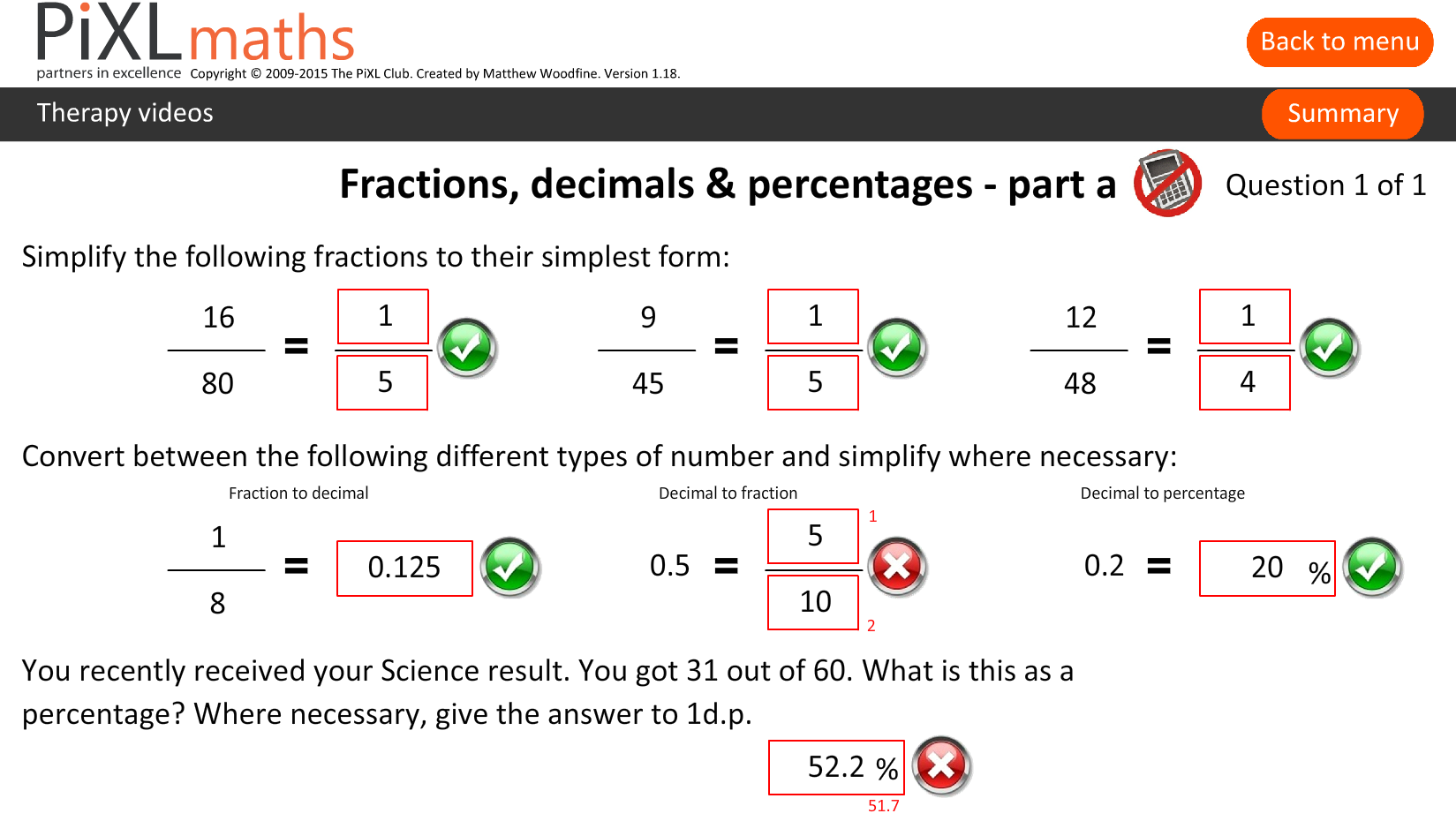 PiXL Maths App - Therapy videos
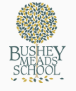 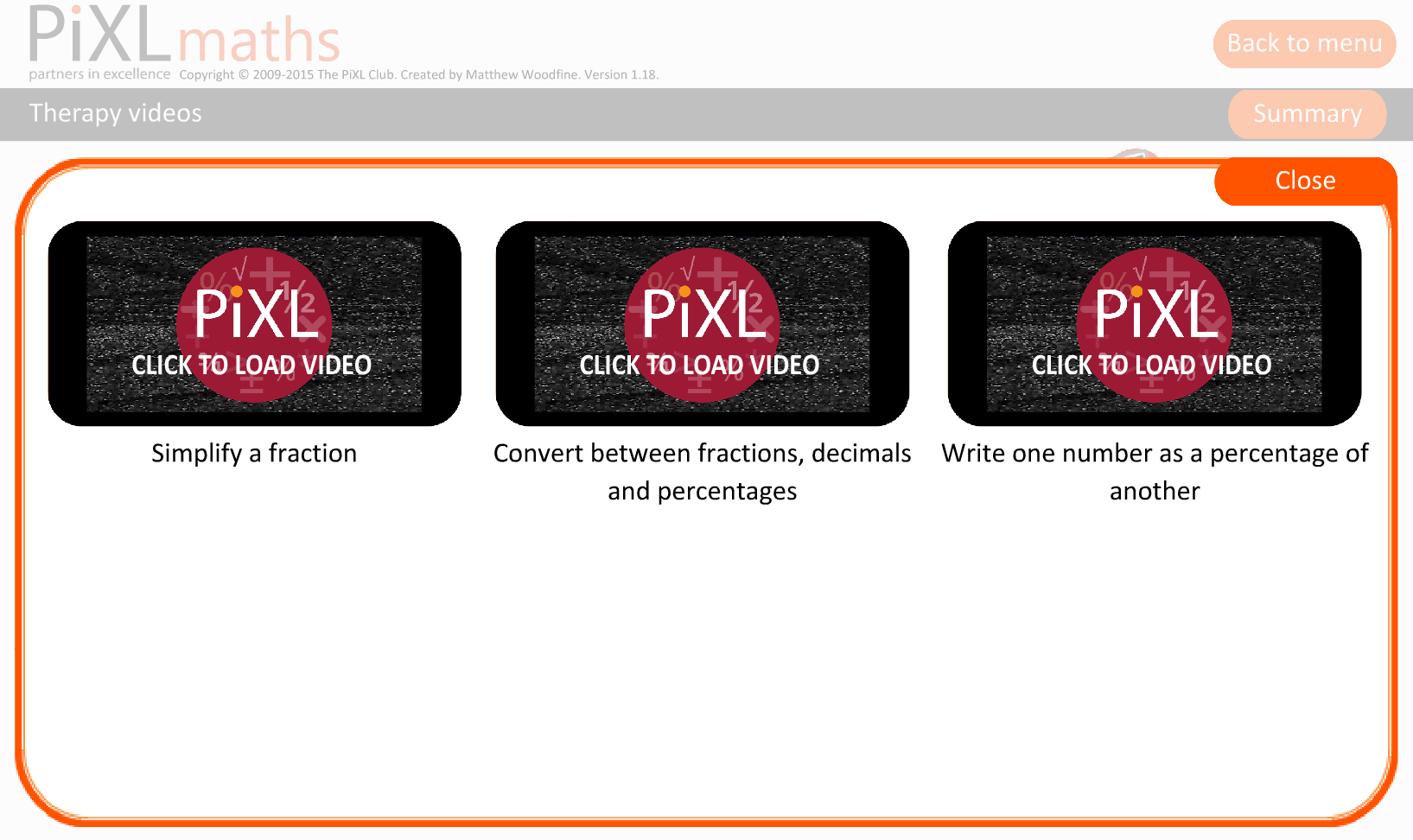 PiXL Maths App - Tracking progress
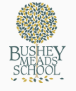 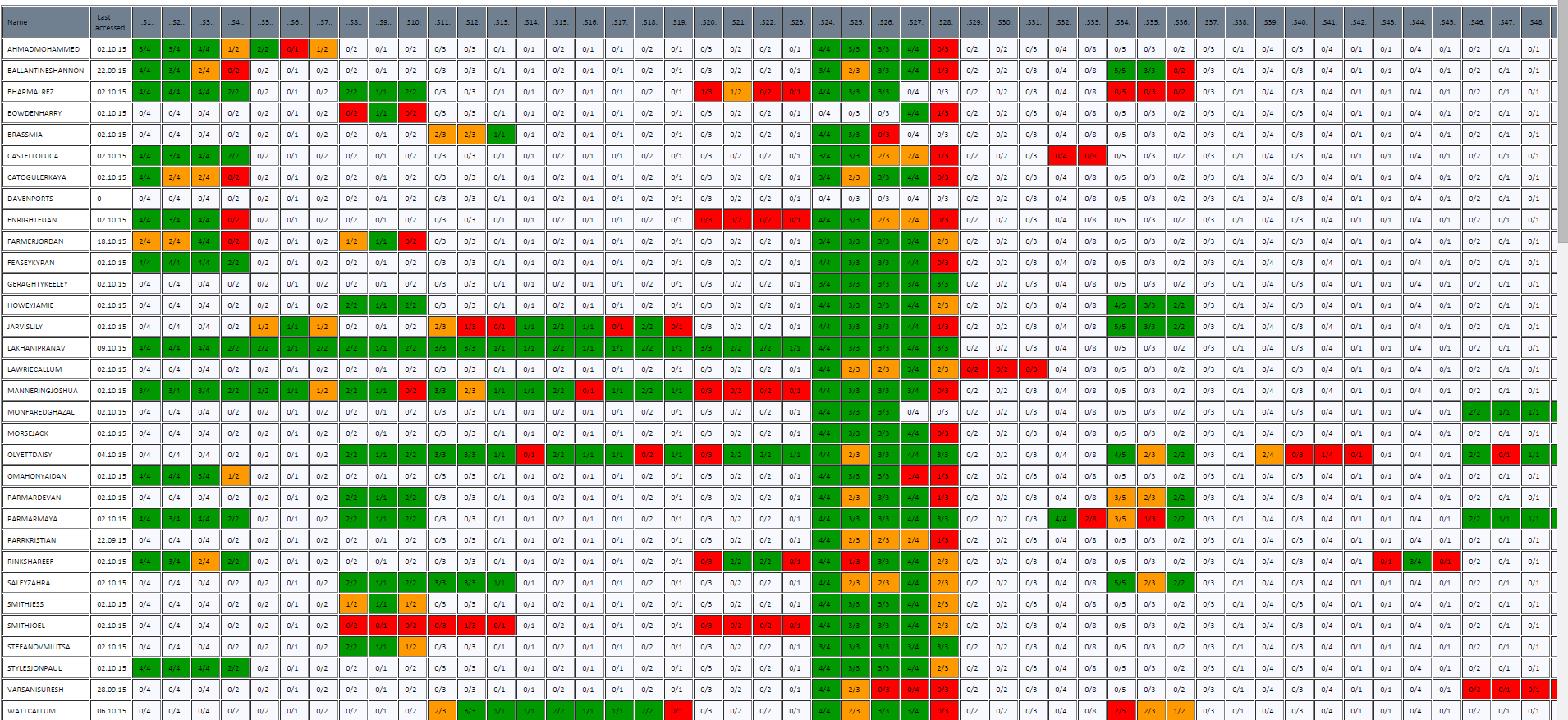 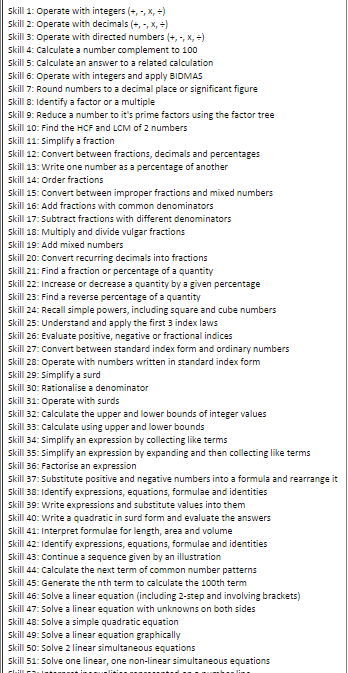 PiXL Maths App
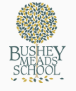 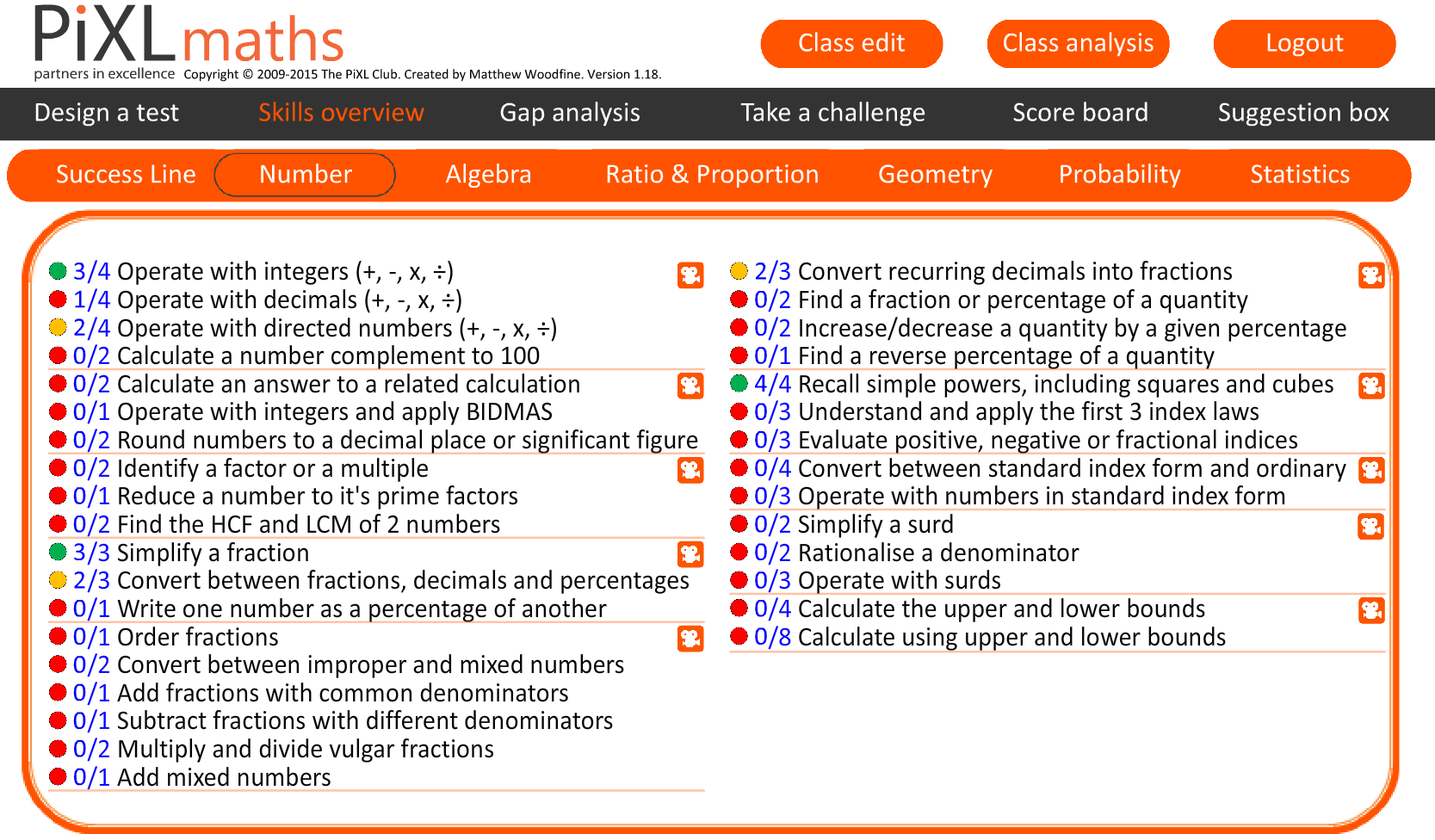 PiXL Maths App - Key messages
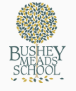 Full coverage of the skills required at GCSE level
THE STUDENTS HAVE FULL CONTROL - they have access to everything and can complete anything whenever is good for them (even to and from school!)
Independent learning and improvement through the use of the Therapy Videos
A great visual tracking system to show you and them how well they are progressing.
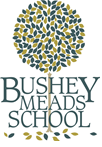 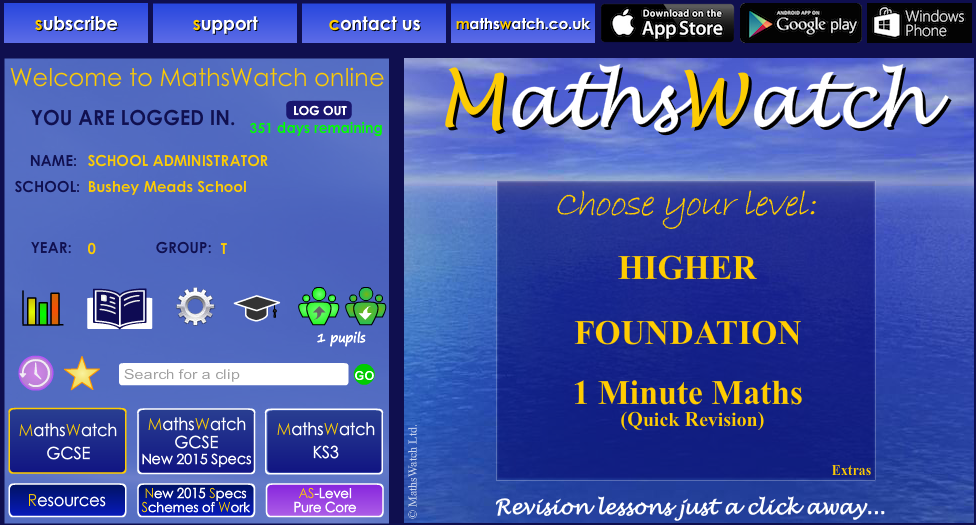 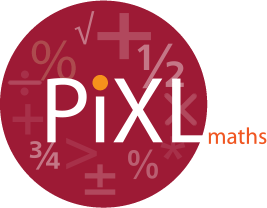 Please encourage your child to use these resources on a daily basis

Please feel free to contact your child’s Maths teacher if you need anything.
Mr Akram
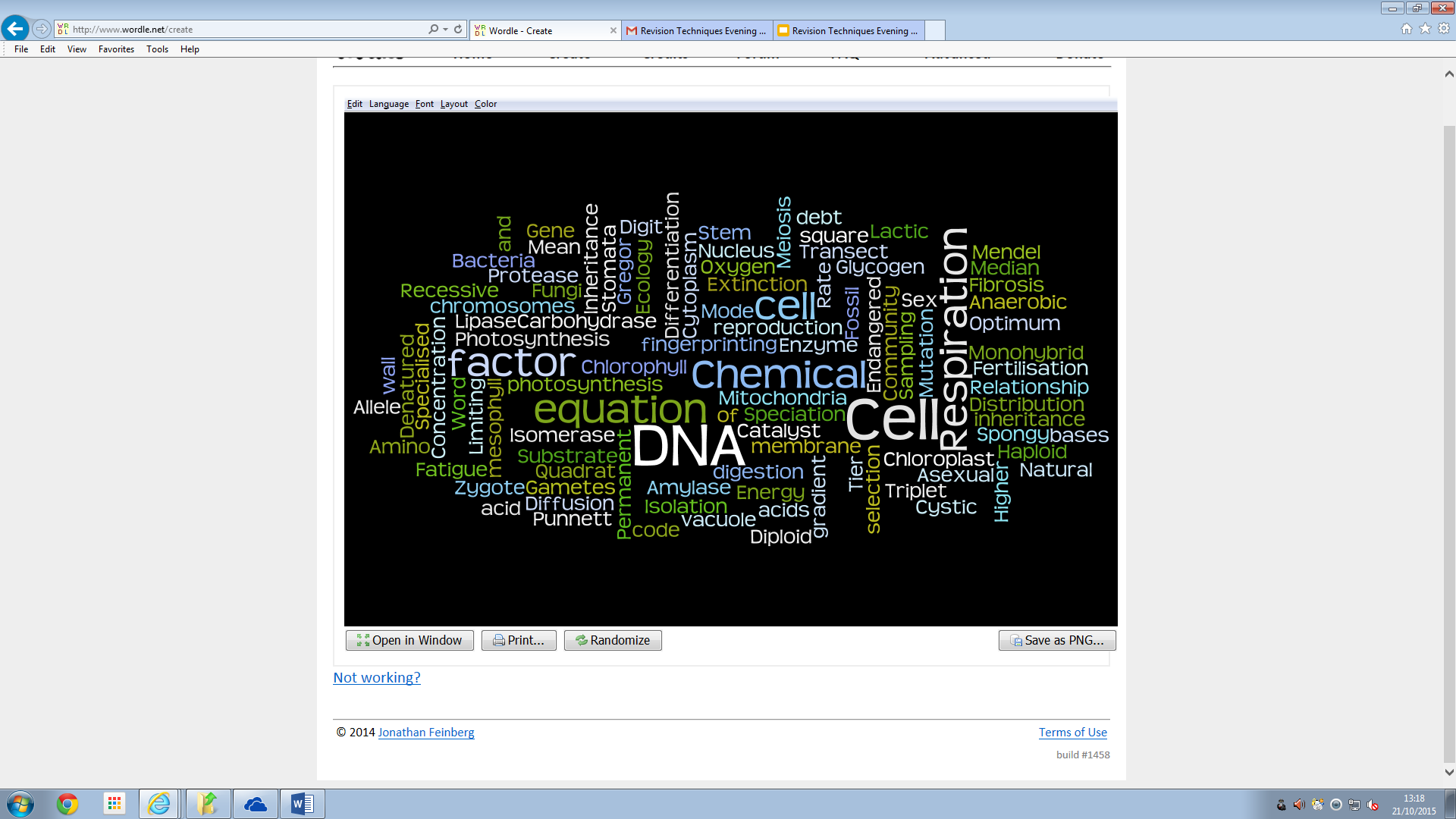 Learning Science is like learning a new language, and for some, just as difficult. 

In order to achieve well, students must be confident in using key terminology in the right context and using the correct spelling!
Strategies to learn keywords
Making flashcards
Keyword bingo
Mind maps
Poems
Tarsias- can be made in school by students
The key is to try to make meaningful links between the terms and use them frequently both verbally and in written work.
Keyword match up - Tarsia
Empty the envelope onto the desk and turn the cards upwards
Try to match up the keywords with the definitions to create a shape
Hint: Blank edges point outwardsGOOD LUCK!

Time limit: 5 minutes
Time is Ticking to the Start of Exams...
16,675,200 seconds
277,920 minutes
4632 hours
193 days
27 weeks and 4 days
arnoldl@busheymeads.org.uk
Aspire to Achieve
Thank you for attending this evening
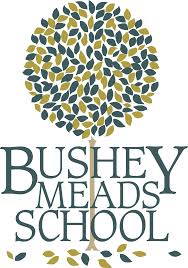